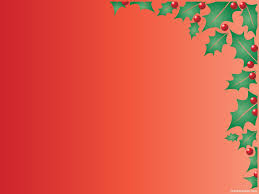 আজকের মাল্টিমিডিয়া ক্লাশে  সকলকে জানাই আন্তরিক শুভেচ্ছা ও স্বাগতম
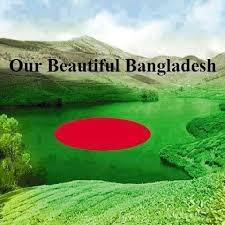 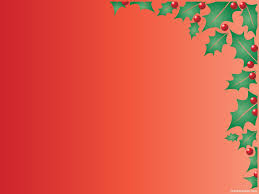 শিক্ষক  পরিচিতি
		মোহাম্মদ আনোয়ারুল ইসলাম 
		      সহকারী অধ্যাপক
		বালিয়াডাঙ্গা ডি,এস, ফাজিল মাদরাসা
		     ডাকঘর- বালিয়াডাঙ্গা
		উপজেলা- চাঁপাইনবাবগঞ্জ সদর
		   জেলা-চাঁপাইনবাবগঞ্জ 
		মোবাইল নং-১০৭২৬-৪৩৪৬৩৪
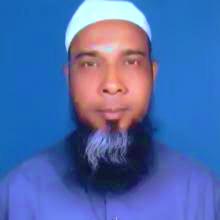 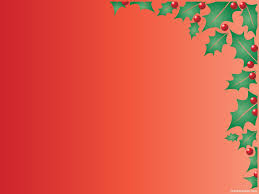 পাঠ পরিচিতি
		 আলিম ১ম বর্ষ
		বিষয়- আরবি সাহিত্য - ২য় পত্র
		الكتاب- هداية النحو
		المقصد الاول في المرفوعات
		المبتداء و الخبر و اقسام الخبر
		 Subject& Predicate  with kinds 
		 উদ্দেশ্য ও বিধেয়  এবং  বিধেয়  এর প্রকার  প্রসংগে
		সময়- ৪৫ মিনিট
		তারিখ- ১৬/১২/২০১৯ খ্রি:
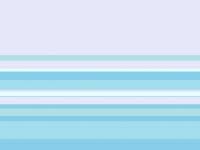 পুর্ব জ্ঞান যাচাই         التحقيق قبل المعرفة
ছবি গুলির দিকে তাকাও এবং তাদের নাম বল      :-
انظروا الي الصور ثم قولوا اسماءهم
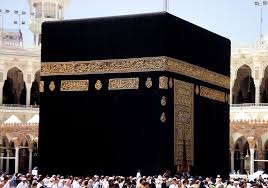 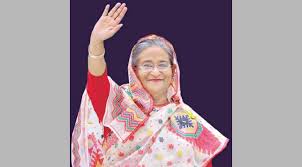 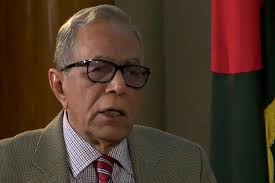 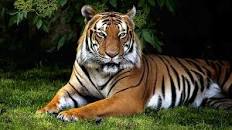 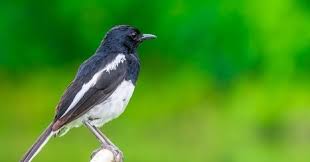 رئيس الوزراء
رئيس
نمر
ابو الحناء
الكعبة
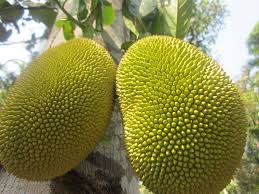 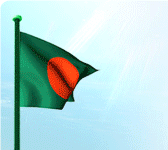 كتال
علم
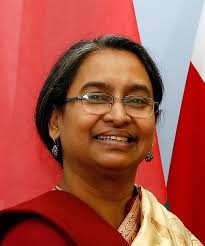 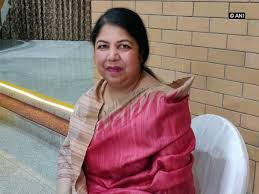 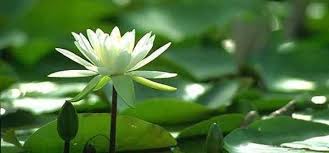 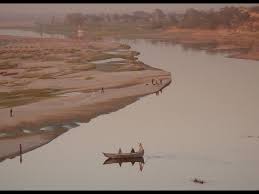 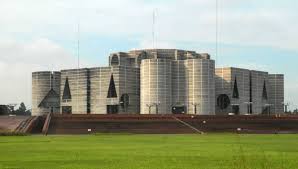 النهر
المتكلمة
زنبق
مبنى البرلمان
وزير التعليم
আজকের পাঠ ঘোষনা    اعلان الدرس اليوم
উদ্দেশ্য ও বিধেয়     
Subject& Predicate  المبتداء و الخبر
*বক্যের দু’টি অংশ  উদ্দেশ্য ও বিধেয় ।
বাক্যে যাকে উদ্দেশ্য করে কিছু বলা হয় আরবিতে তাকেمبتداء  ও ইংরেজীতে subject  বলে ।
* উদ্দেশ্য  সম্পর্কে যাহা কিছু বলা হয় তাকে خبر ও ইংরেজীতে Predicate  বলে ।
ফুল ‍টি লাল
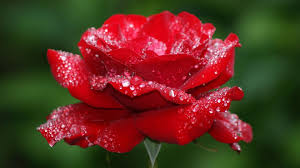 الزهرة حمراء
আম টি হলুদ
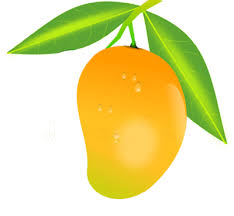 المانجو أصفر
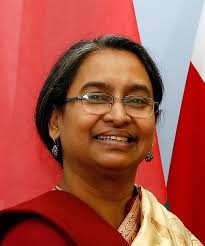 ড:দিপুমণি শিক্ষামূন্ত্রী
الدكتور ديبوماني هو وزير التعليم
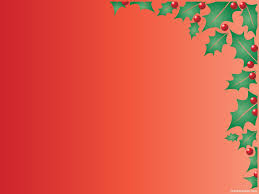 পাঠ উপস্থাপন
المبتداء و الخبر و اقسام الخبر **
		 Subject& Predicate  with kinds 
		 উদ্দেশ্য ও বিধেয়  এবং  বিধেয়  এর প্রকার  প্রসংগে
**-تعريف المبتداء و الخبر
	 المبتداء  و الخبر هما اسمان مجردان عن العوامل اللفظية
	 احدهما مسند اليه ويسمي المبتداء و الثانى مسند به ويسمي الخبر  نحو
		 
الشيخة حسينة هي رئيسة وزراء بنغلاديش

 ** اصل المبتداء و الخبر
	   اصل المبتداء ان يكون معرفة و اصل الخبر ان يكون نكرة 
نحو  -الرجل فقير
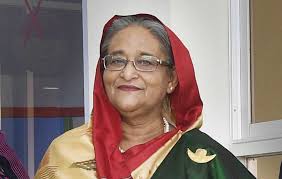 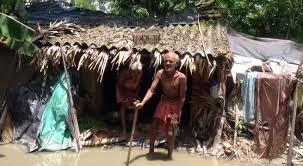 পাঠ বিশ্লেষণ
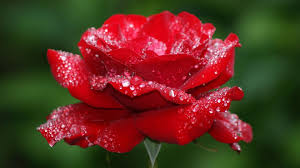 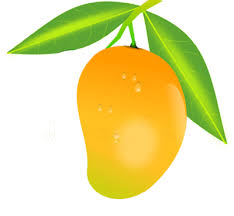 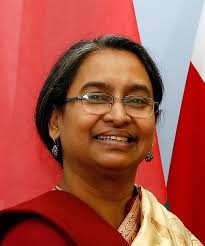 العمل الجماعى সম্মিলিত কাজ
(ক) বাংলাদেশ আমাদের মাতৃভূমি। 
(খ) বাংলাদেশ ১৯৭১ সালের ১৬ই ডিসেম্বর বিজয় লাভ করে।
(গ) এ  দেশকে আমরা  অনেক ভালো বাসি ।

ترجم باللغة البنغالية  ثم عين المبتداء-                                  
 :- *بنغلاديش وطننا –
 
 *نالت بنغلاديش الفتح فى ١٦
             ديشمبر سنة   ١٩٧١ع
     
نحن نحب هذه البلاد كثيىرا
ترجم باللغة العربية ثم عين الخبر-
اقسام الخبر  - খবর এর প্রকারভেদ
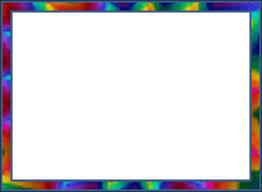 শিখন পাঠ
অত্র পাঠে ছাত্র ও ছাত্রিরা  মুবতাদা ও খবরের সঙ্গা বলতে পারবে ।
মুবতাদা ও খবরের মূল বলতে পারবে ।
খবরের প্রকারভেদ বলতে পারবে ।
   مبتداء و خبرদ্বারা বাক্য গঠন করতে পারবে ।
পাঠ মূল্যায়ন
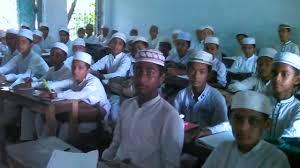 অত্র পাঠে আমরা যা শিখলাম :-
تعريف المبتداء و الخبر
اصل المبتداء الخبر
 تعريف الخبر و اقسامه
علامات جملة الاسمية
اعراب المبتداء و الخبر
বাড়ির কাজ
শূন্যস্থান পূরন কর অতঃপর তারকিব বানাও
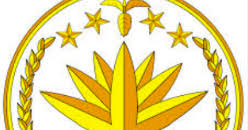 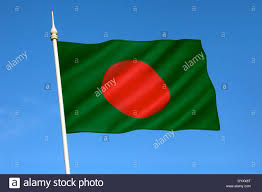 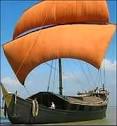 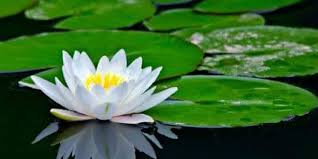 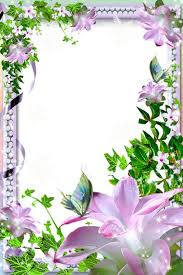 ধন্যবাদ